وزارة التعليم العالي والبحث العلمي جامعة البصرة كلية التربية البدنية وعلوم الرياضة فرع العلوم النظرية
تشكيلات استقبال الارسال الثلاثية 
المعد في مركز رقم (4) 
اعداد الاستاذ الدكتور رجاء عبد الصمد عاشور 
المرحلة الرابعة 
مادة الكرة الطائرة
06/11/2023
تشكيلات استقبال الارسال الرباعية
1
[Speaker Notes: وزارة التعليم العالي والبحث العلمي
 
جامعة البصرة
 كلية التربية البدنية وعلوم الرياضة 
فرع العلوم النظرية
 
  

تشكيلات استقبال الارسال الرباعية

 المعد في مركز رقم (1) 
 
اعداد الاستاذ الدكتور رجاء عبد الصمد عاشور
 
المرحلة الرابعة 

مادة الكرة الطائرة]
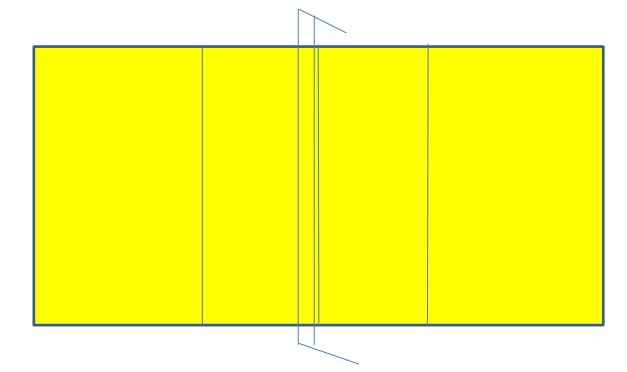 2
1
6
3
5
4
06/11/2023
تشكيلات استقبال الارسال الثلاثية
2
[Speaker Notes: شكل يمثل تشكيلة استقبال الارسال الثلاثية المعد في مركز رقم (4) مع عدم مشاركة اللاعب المتواجد في مركز رقم (2) و(3) في عملية استقبال الارسال فهنا يكون قوس استقبال الارسال يتكون من اللاعبين المتواجدين في مراكز( 1- 6 -5 )]
شكل يمثل تشكيلة استقبال الارسال الثلاثية المعد في مركز رقم (4) مع عدم مشاركة اللاعب المتواجد في مركز رقم (2) و(3) في عملية استقبال الارسال فهنا يكون قوس استقبال الارسال يتكون من اللاعبين المتواجدين في مراكز( 1- 6 -5 )
06/11/2023
تشكيلات استقبال الارسال الثلاثية
3
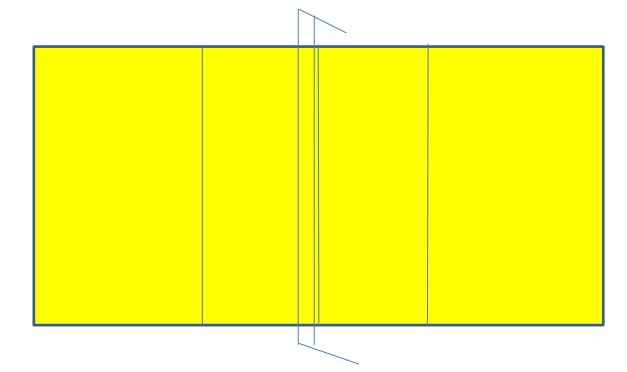 2
1
6
3
5
4
06/11/2023
تشكيلات استقبال الارسال الثلاثية
4
[Speaker Notes: شكل يمثل تشكيلة استقبال الارسال الثلاثية المعد في مركز رقم (4) مع عدم مشاركة اللاعب المتواجد في مركز رقم (3) في عملية استقبال الارسال  مع تغطية اللاعب السوبر المتواجد في مركز (1) خلف اللاعب المتواجد في مركز (2) فهنا يكون قوس استقبال الارسال يتكون من اللاعبين المتواجدين في مراكز( 2- 6 -5 )]
شكل يمثل تشكيلة استقبال الارسال الثلاثية المعد في مركز رقم (4) مع عدم مشاركة اللاعب المتواجد في مركز رقم (3) في عملية استقبال الارسال  مع تغطية اللاعب السوبر المتواجد في مركز (1) خلف اللاعب المتواجد في مركز (2) فهنا يكون قوس استقبال الارسال يتكون من اللاعبين المتواجدين في مراكز( 2- 6 -5 )
06/11/2023
تشكيلات استقبال الارسال الثلاثية
5
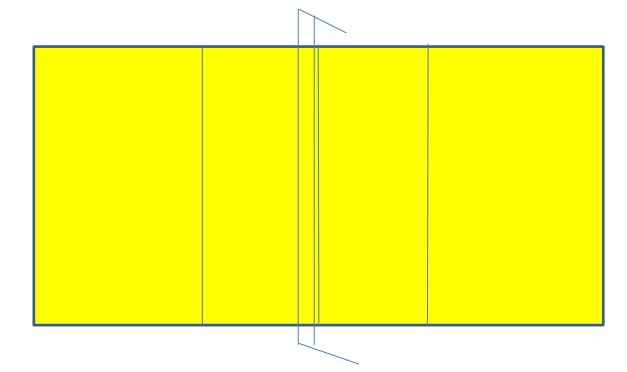 2
6
1
3
5
4
06/11/2023
تشكيلات استقبال الارسال الثلاثية
6
[Speaker Notes: شكل يمثل تشكيلة استقبال الارسال الثلاثية المعد في مركز رقم (4) مع عدم مشاركة اللاعب المتواجد في مركز رقم (3) في عملية استقبال الارسال  مع تغطية اللاعب السوبر المتواجد في مركز (1) خلف اللاعب المتواجد في مركز (6) فهنا يكون قوس استقبال الارسال يتكون من اللاعبين المتواجدين في مراكز ( 2- 6 -5 )]
شكل يمثل تشكيلة استقبال الارسال الثلاثية المعد في مركز رقم (4) مع عدم مشاركة اللاعب المتواجد في مركز رقم (3) في عملية استقبال الارسال  مع تغطية اللاعب السوبر المتواجد في مركز (1) خلف اللاعب المتواجد في مركز (6) فهنا يكون قوس استقبال الارسال يتكون من اللاعبين المتواجدين في مراكز ( 2- 6 -5 )
06/11/2023
تشكيلات استقبال الارسال الثلاثية
7
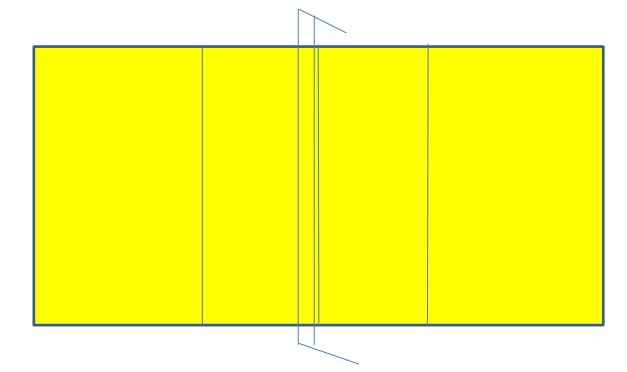 2
1
3
5
6
4
06/11/2023
تشكيلات استقبال الارسال الثلاثية
8
[Speaker Notes: شكل يمثل تشكيلة استقبال الارسال الثلاثية المعد في مركز رقم (4) مع عدم مشاركة اللاعب المتواجد في مركز رقم (3) في عملية استقبال الارسال  مع تغطية اللاعب السوبر المتواجد في مركز (1) خلف اللاعب المتواجد في مركز (6) فهنا يكون قوس استقبال الارسال يتكون من اللاعبين المتواجدين في مراكز ( 2- 6 -5 )]
شكل يمثل تشكيلة استقبال الارسال الثلاثية المعد في مركز رقم (4) مع عدم مشاركة اللاعب المتواجد في مركز رقم (3) في عملية استقبال الارسال  مع تغطية اللاعب السوبر المتواجد في مركز (6) خلف اللاعب المتواجد في مركز (5) فهنا يكون قوس استقبال الارسال يتكون من اللاعبين المتواجدين في مراكز ( 2- 1 -5 )
06/11/2023
تشكيلات استقبال الارسال الثلاثية
9
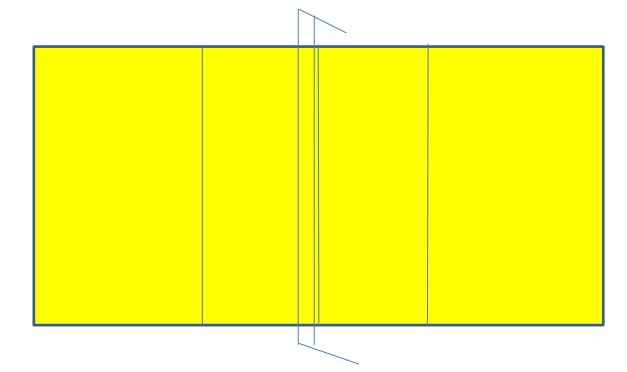 2
1
6
5
3
4
06/11/2023
تشكيلات استقبال الارسال الثلاثية
10
[Speaker Notes: شكل يمثل تشكيلة استقبال الارسال الثلاثية المعد في مركز رقم (4) مع عدم مشاركة اللاعب المتواجد في مركز رقم (2) في عملية استقبال الارسال واللاعب المتواجد في مركز رقم (3) يكون قرب اللاعب المتواجد في مركز(4) مع تغطية اللاعب السوبر المتواجد في مركز (6) خلف اللاعب المتواجد في مركز (1) فهنا يكون قوس استقبال الارسال يتكون من اللاعبين المتواجدين في مراكز ( 1- 5 -3 )]
شكل يمثل تشكيلة استقبال الارسال الثلاثية المعد في مركز رقم (4) مع عدم مشاركة اللاعب المتواجد في مركز رقم (2) في عملية استقبال الارسال واللاعب المتواجد في مركز رقم (3) يكون قرب اللاعب المتواجد في مركز(4) مع تغطية اللاعب السوبر المتواجد في مركز (6) خلف اللاعب المتواجد في مركز (1) فهنا يكون قوس استقبال الارسال يتكون من اللاعبين المتواجدين في مراكز ( 1- 5 -3 )
06/11/2023
تشكيلات استقبال الارسال الثلاثية
11
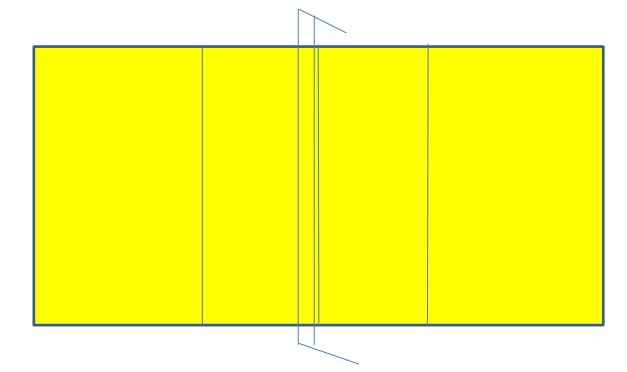 2
6
1
5
3
4
06/11/2023
تشكيلات استقبال الارسال الثلاثية
12
[Speaker Notes: شكل يمثل تشكيلة استقبال الارسال الثلاثية المعد في مركز رقم (4) مع عدم مشاركة اللاعب المتواجد في مركز رقم (2) في عملية استقبال الارسال واللاعب المتواجد في مركز رقم (3) يكون قرب اللاعب المتواجد في مركز(4) مع تغطية اللاعب السوبر المتواجد في مركز (1) خلف اللاعب المتواجد في مركز (6) فهنا يكون قوس استقبال الارسال يتكون من اللاعبين المتواجدين في مراكز( 6- 5 -3 )]
شكل يمثل تشكيلة استقبال الارسال الثلاثية المعد في مركز رقم (4) مع عدم مشاركة اللاعب المتواجد في مركز رقم (2) في عملية استقبال الارسال واللاعب المتواجد في مركز رقم (3) يكون قرب اللاعب المتواجد في مركز(4) مع تغطية اللاعب السوبر المتواجد في مركز (1) خلف اللاعب المتواجد في مركز (6) فهنا يكون قوس استقبال الارسال يتكون من اللاعبين المتواجدين في مراكز ( 6- 5 -3 )
06/11/2023
تشكيلات استقبال الارسال الثلاثية
13
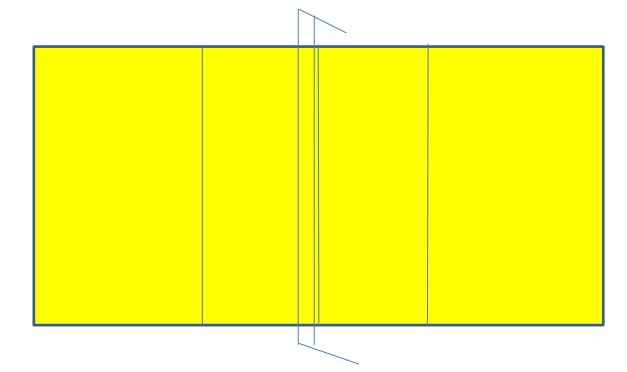 2
1
6
3
5
4
06/11/2023
تشكيلات استقبال الارسال الثلاثية
14
[Speaker Notes: شكل يمثل تشكيلة استقبال الارسال الثلاثية المعد في مركز رقم (4) مع عدم مشاركة اللاعب المتواجد في مركز رقم (3) في عملية استقبال الارسال مع تغطية اللاعب السوبر المتواجد في مركز (6) خلف اللاعب المتواجد في مركز (1) فهنا يكون قوس استقبال الارسال يتكون من اللاعبين المتواجدين في مراكز ( 2- 1 -5 )]
شكل يمثل تشكيلة استقبال الارسال الثلاثية المعد في مركز رقم (4) مع عدم مشاركة اللاعب المتواجد في مركز رقم (3) في عملية استقبال الارسال مع تغطية اللاعب السوبر المتواجد في مركز (6) خلف اللاعب المتواجد في مركز (1) فهنا يكون قوس استقبال الارسال يتكون من اللاعبين المتواجدين في مراكز ( 2- 1 -5 )
06/11/2023
تشكيلات استقبال الارسال الثلاثية
15
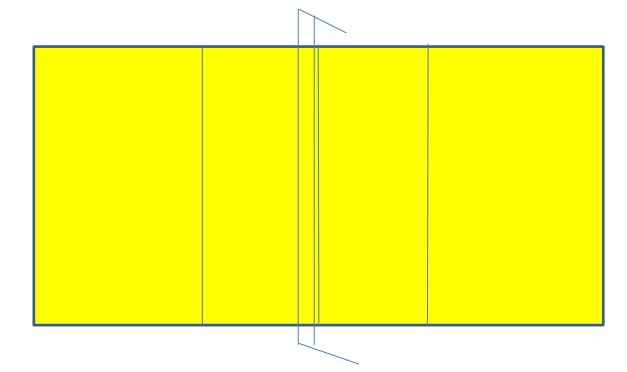 2
1
3
5
6
4
06/11/2023
تشكيلات استقبال الارسال الثلاثية
16
[Speaker Notes: شكل يمثل تشكيلة استقبال الارسال الثلاثية المعد في مركز رقم (4) مع عدم مشاركة اللاعب المتواجد في مركز رقم (3) في عملية استقبال الارسال مع تغطية اللاعب السوبر المتواجد في مركز (5) خلف اللاعب المتواجد في مركز (6) فهنا يكون قوس استقبال الارسال يتكون من اللاعبين المتواجدين في مراكز( 2- 1 -6 )]
شكل يمثل تشكيلة استقبال الارسال الثلاثية المعد في مركز رقم (4) مع عدم مشاركة اللاعب المتواجد في مركز رقم (3) في عملية استقبال الارسال مع تغطية اللاعب السوبر المتواجد في مركز (5) خلف اللاعب المتواجد في مركز (6) فهنا يكون قوس استقبال الارسال يتكون من اللاعبين المتواجدين في مراكز( 2- 1 -6 )
06/11/2023
تشكيلات استقبال الارسال الثلاثية
17
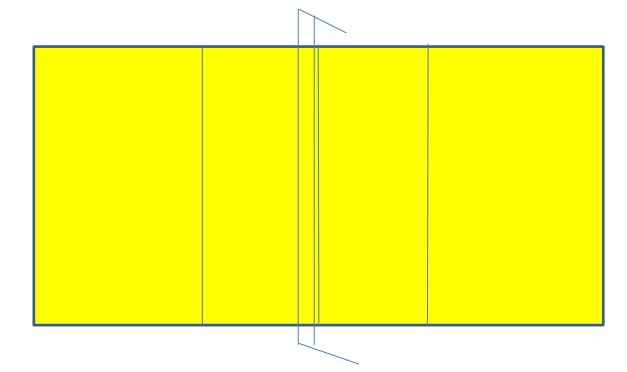 2
1
5
6
3
4
06/11/2023
تشكيلات استقبال الارسال الثلاثية
18
[Speaker Notes: شكل يمثل تشكيلة استقبال الارسال الثلاثية المعد في مركز رقم (4) مع عدم مشاركة اللاعب المتواجد في مركز رقم (2) في عملية استقبال الارسال واللاعب المتواجد في مركز (3) يكون قريب من اللاعب المتواجد في مركز (4) مع تغطية اللاعب السوبر المتواجد في مركز (6) خلف اللاعب المتواجد في مركز (5) فهنا يكون قوس استقبال الارسال يتكون من اللاعبين المتواجدين في مراكز( 1- 5 -3 )]
شكل يمثل تشكيلة استقبال الارسال الثلاثية المعد في مركز رقم (4) مع عدم مشاركة اللاعب المتواجد في مركز رقم (2) في عملية استقبال الارسال واللاعب المتواجد في مركز (3) يكون قريب من اللاعب المتواجد في مركز (4) مع تغطية اللاعب السوبر المتواجد في مركز (6) خلف اللاعب المتواجد في مركز (5) فهنا يكون قوس استقبال الارسال يتكون من اللاعبين المتواجدين في مراكز ( 1- 5 -3 )
06/11/2023
تشكيلات استقبال الارسال الثلاثية
19
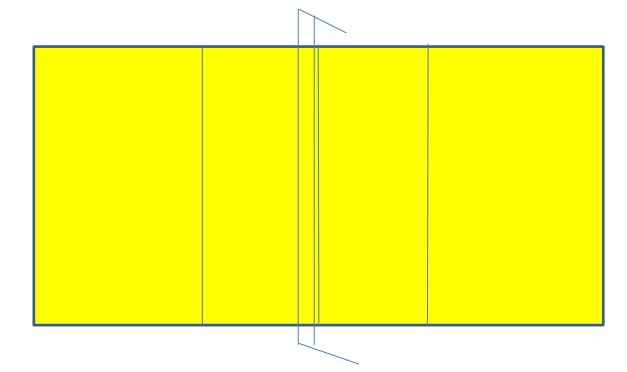 2
1
6
5
3
4
06/11/2023
تشكيلات استقبال الارسال الثلاثية
20
[Speaker Notes: شكل يمثل تشكيلة استقبال الارسال الثلاثية المعد في مركز رقم (4) مع عدم مشاركة اللاعب المتواجد في مركز رقم (2) في عملية استقبال الارسال واللاعب المتواجد في مركز (3) يكون قريب من اللاعب المتواجد في مركز (4) مع تغطية اللاعب السوبر المتواجد في مركز (5) خلف اللاعب المتواجد في مركز (6) فهنا يكون قوس استقبال الارسال يتكون من اللاعبين المتواجدين في مراكز ( 1- 6 -3 )]
شكل يمثل تشكيلة استقبال الارسال الثلاثية المعد في مركز رقم (4) مع عدم مشاركة اللاعب المتواجد في مركز رقم (2) في عملية استقبال الارسال واللاعب المتواجد في مركز (3) يكون قريب من اللاعب المتواجد في مركز (4) مع تغطية اللاعب السوبر المتواجد في مركز (5) خلف اللاعب المتواجد في مركز (6) فهنا يكون قوس استقبال الارسال يتكون من اللاعبين المتواجدين في مراكز ( 1- 6 -3 )
06/11/2023
تشكيلات استقبال الارسال الثلاثية
21
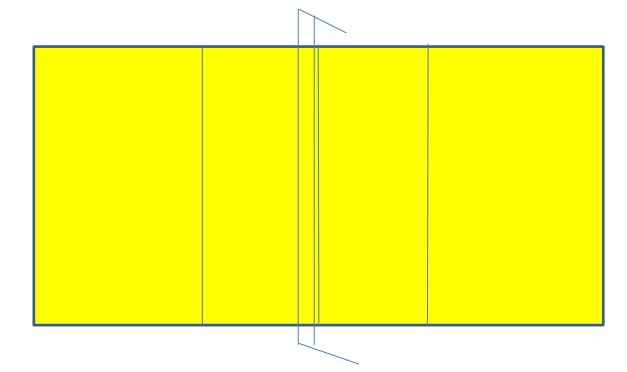 2
1
6
3
5
4
06/11/2023
تشكيلات استقبال الارسال الثلاثية
22
[Speaker Notes: شكل يمثل تشكيلة استقبال الارسال الثلاثية المعد في مركز رقم (4) مع عدم مشاركة اللاعب المتواجد في مركز رقم (2) في عملية استقبال الارسال واللاعب المتواجد في مركز (3) يكون قريب من اللاعب المتواجد في مركز (4) مع تغطية اللاعب السوبر المتواجد في مركز (5) خلف اللاعب المتواجد في مركز (3) فهنا يكون قوس استقبال الارسال يتكون من اللاعبين المتواجدين في مراكز ( 1- 6 -3 )]
شكل يمثل تشكيلة استقبال الارسال الثلاثية المعد في مركز رقم (4) مع عدم مشاركة اللاعب المتواجد في مركز رقم (2) في عملية استقبال الارسال واللاعب المتواجد في مركز (3) يكون قريب من اللاعب المتواجد في مركز (4) مع تغطية اللاعب السوبر المتواجد في مركز (5) خلف اللاعب المتواجد في مركز (3) فهنا يكون قوس استقبال الارسال يتكون من اللاعبين المتواجدين في مراكز ( 1- 6 -3 )
06/11/2023
تشكيلات استقبال الارسال الثلاثية
23
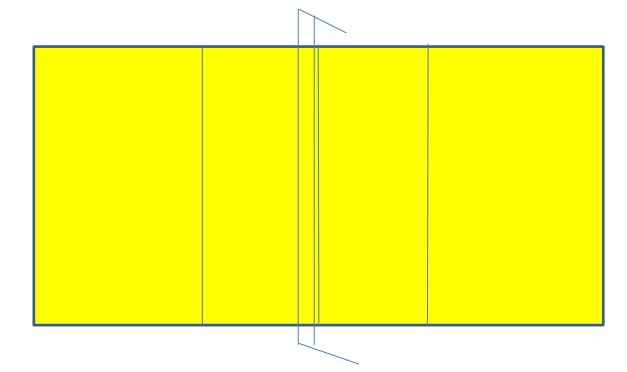 2
3
1
6
5
4
06/11/2023
تشكيلات استقبال الارسال الثلاثية
24
[Speaker Notes: شكل يمثل تشكيلة استقبال الارسال الثلاثية المعد في مركز رقم (4) مع عدم مشاركة اللاعب المتواجد في مركز رقم (2) في عملية استقبال الارسال واللاعب المتواجد في مركز (3) يكون قريب من اللاعب المتواجد في مركز (2) مع تغطية اللاعب السوبر المتواجد في مركز (1) خلف اللاعب المتواجد في مركز (3) فهنا يكون قوس استقبال الارسال يتكون من اللاعبين المتواجدين في مراكز( 3- 6 -5 )]
شكل يمثل تشكيلة استقبال الارسال الثلاثية المعد في مركز رقم (4) مع عدم مشاركة اللاعب المتواجد في مركز رقم (2) في عملية استقبال الارسال واللاعب المتواجد في مركز (3) يكون قريب من اللاعب المتواجد في مركز (2) مع تغطية اللاعب السوبر المتواجد في مركز (1) خلف اللاعب المتواجد في مركز (3) فهنا يكون قوس استقبال الارسال يتكون من اللاعبين المتواجدين في مراكز ( 3- 6 -5 )
06/11/2023
تشكيلات استقبال الارسال الثلاثية
25
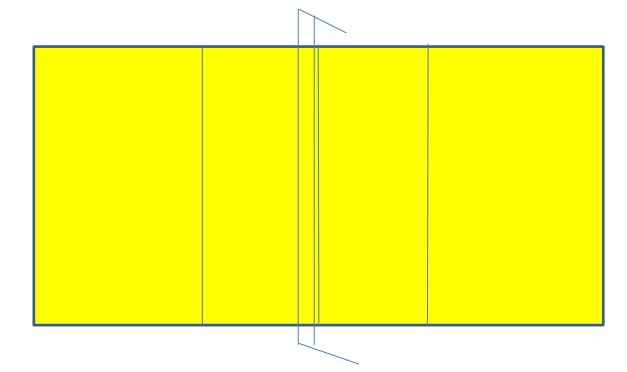 2
3
6
1
5
4
06/11/2023
تشكيلات استقبال الارسال الثلاثية
26
[Speaker Notes: شكل يمثل تشكيلة استقبال الارسال الثلاثية المعد في مركز رقم (4) مع عدم مشاركة اللاعب المتواجد في مركز رقم (2) في عملية استقبال الارسال واللاعب المتواجد في مركز (3) يكون قريب من اللاعب المتواجد في مركز (2) مع تغطية اللاعب السوبر المتواجد في مركز (1) خلف اللاعب المتواجد في مركز (6) فهنا يكون قوس استقبال الارسال يتكون من اللاعبين المتواجدين في مراكز( 3- 6 -5 )]
شكل يمثل تشكيلة استقبال الارسال الثلاثية المعد في مركز رقم (4) مع عدم مشاركة اللاعب المتواجد في مركز رقم (2) في عملية استقبال الارسال واللاعب المتواجد في مركز (3) يكون قريب من اللاعب المتواجد في مركز (2) مع تغطية اللاعب السوبر المتواجد في مركز (1) خلف اللاعب المتواجد في مركز (6) فهنا يكون قوس استقبال الارسال يتكون من اللاعبين المتواجدين في مراكز ( 3- 6 -5 )
06/11/2023
تشكيلات استقبال الارسال الثلاثية
27
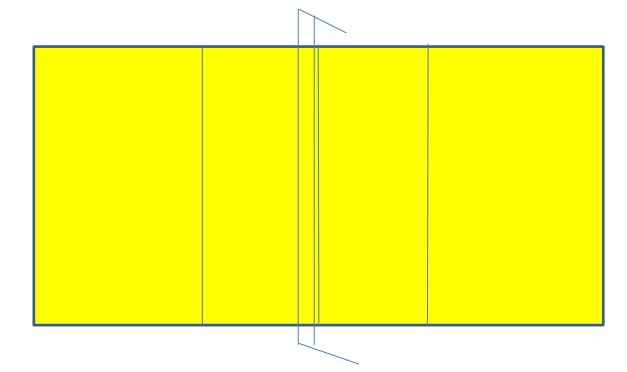 2
3
1
5
6
4
06/11/2023
تشكيلات استقبال الارسال الثلاثية
28
[Speaker Notes: شكل يمثل تشكيلة استقبال الارسال الثلاثية المعد في مركز رقم (4) مع عدم مشاركة اللاعب المتواجد في مركز رقم (2) في عملية استقبال الارسال واللاعب المتواجد في مركز (3) يكون قريب من اللاعب المتواجد في مركز (2) مع تغطية اللاعب السوبر المتواجد في مركز (6) خلف اللاعب المتواجد في مركز (5) فهنا يكون قوس استقبال الارسال يتكون من اللاعبين المتواجدين في مراكز ( 3- 1 -5 )]
شكل يمثل تشكيلة استقبال الارسال الثلاثية المعد في مركز رقم (4) مع عدم مشاركة اللاعب المتواجد في مركز رقم (2) في عملية استقبال الارسال واللاعب المتواجد في مركز (3) يكون قريب من اللاعب المتواجد في مركز (2) مع تغطية اللاعب السوبر المتواجد في مركز (6) خلف اللاعب المتواجد في مركز (5) فهنا يكون قوس استقبال الارسال يتكون من اللاعبين المتواجدين في مراكز ( 3- 1 -5 )
06/11/2023
تشكيلات استقبال الارسال الثلاثية
29
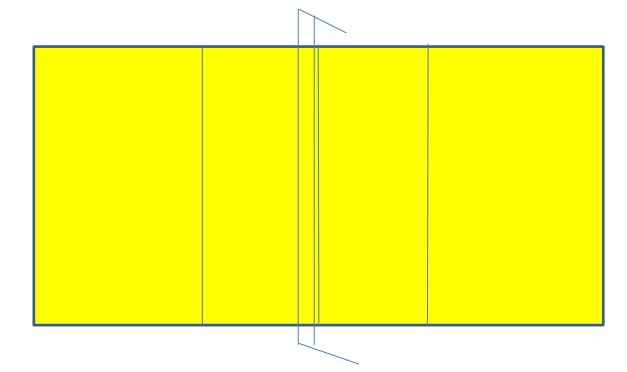 2
3
1
5
6
4
06/11/2023
تشكيلات استقبال الارسال الثلاثية
30
[Speaker Notes: في تشكيلة استقبال الارسال الثلاثية المعد في مركز رقم (4) مع عدم مشاركة اللاعب المتواجد في مركز رقم (2) في عملية استقبال الارسال واللاعب المتواجد في مركز (3) يكون قريب من اللاعب المتواجد في مركز (2) مع تغطية اللاعب السوبر المتواجد في مركز (5) خلف اللاعب المتواجد في مركز (6) فهنا يكون قوس استقبال الارسال يتكون من اللاعبين ( 3- 1 -6 )]
في تشكيلة استقبال الارسال الثلاثية المعد في مركز رقم (4) مع عدم مشاركة اللاعب المتواجد في مركز رقم (2) في عملية استقبال الارسال واللاعب المتواجد في مركز (3) يكون قريب من اللاعب المتواجد في مركز (2) مع تغطية اللاعب السوبر المتواجد في مركز (5) خلف اللاعب المتواجد في مركز (6) فهنا يكون قوس استقبال الارسال يتكون من اللاعبين ( 3- 1 -6 )
06/11/2023
تشكيلات استقبال الارسال الثلاثية
31
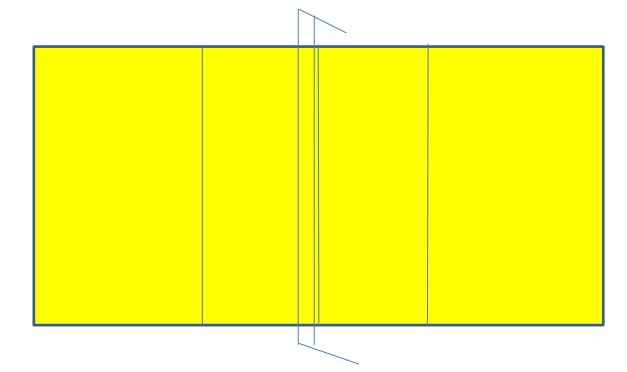 2
3
6
1
5
4
06/11/2023
تشكيلات استقبال الارسال الثلاثية
32
[Speaker Notes: شكل يمثل تشكيلة استقبال الارسال الثلاثية المعد في مركز رقم (4) مع عدم مشاركة اللاعب المتواجد في مركز رقم (2) في عملية استقبال الارسال واللاعب المتواجد في مركز (3) يكون قريب من اللاعب المتواجد في مركز (2) مع تغطية اللاعب السوبر المتواجد في مركز (1) خلف اللاعب المتواجد في مركز (6) فهنا يكون قوس استقبال الارسال يتكون من اللاعبين المتواجدين في مراكز( 3- 6 -5 )]
شكل يمثل تشكيلة استقبال الارسال الثلاثية المعد في مركز رقم (4) مع عدم مشاركة اللاعب المتواجد في مركز رقم (2) في عملية استقبال الارسال واللاعب المتواجد في مركز (3) يكون قريب من اللاعب المتواجد في مركز (2) مع تغطية اللاعب السوبر المتواجد في مركز (1) خلف اللاعب المتواجد في مركز (6) فهنا يكون قوس استقبال الارسال يتكون من اللاعبين المتواجدين في مراكز ( 3- 6 -5 )
06/11/2023
تشكيلات استقبال الارسال الثلاثية
33
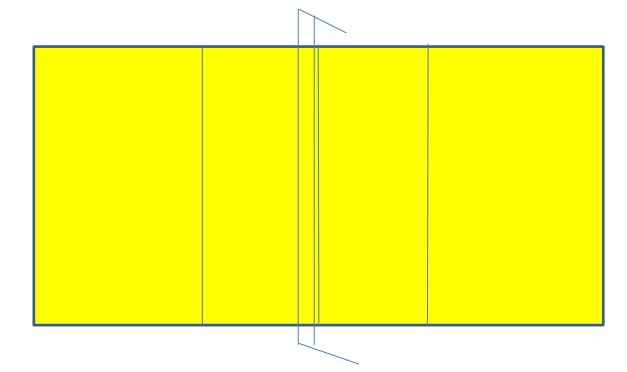 2
3
1
5
6
4
06/11/2023
تشكيلات استقبال الارسال الثلاثية
34
[Speaker Notes: شكل يمثل تشكيلة استقبال الارسال الثلاثية المعد في مركز رقم (4) مع عدم مشاركة اللاعب المتواجد في مركز رقم (2) في عملية استقبال الارسال واللاعب المتواجد في مركز (3) يكون قريب من اللاعب المتواجد في مركز (2) مع تغطية اللاعب السوبر المتواجد في مركز (5) خلف اللاعب المتواجد في مركز (6) فهنا يكون قوس استقبال الارسال يتكون من اللاعبين المتواجدين في مراكز( 3- 1 -6 )]
شكل يمثل تشكيلة استقبال الارسال الثلاثية المعد في مركز رقم (4) مع عدم مشاركة اللاعب المتواجد في مركز رقم (2) في عملية استقبال الارسال واللاعب المتواجد في مركز (3) يكون قريب من اللاعب المتواجد في مركز (2) مع تغطية اللاعب السوبر المتواجد في مركز (5) خلف اللاعب المتواجد في مركز (6) فهنا يكون قوس استقبال الارسال يتكون من اللاعبين المتواجدين في مراكز ( 3- 1 -6 )
06/11/2023
تشكيلات استقبال الارسال الثلاثية
35
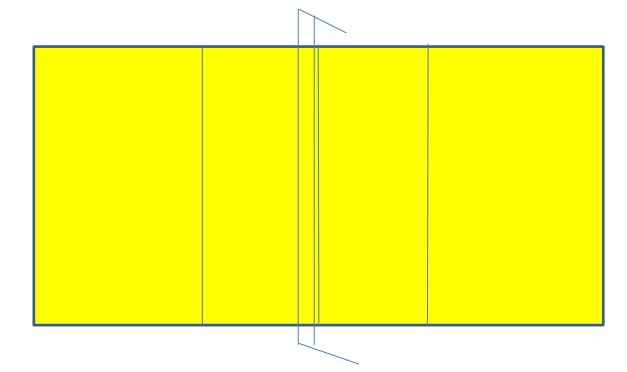 2
3
1
5
6
4
06/11/2023
تشكيلات استقبال الارسال الثلاثية
36
[Speaker Notes: شكل يمثل تشكيلة استقبال الارسال الثلاثية المعد في مركز رقم (4) مع عدم مشاركة اللاعب المتواجد في مركز رقم (2) في عملية استقبال الارسال واللاعب المتواجد في مركز (3) يكون قريب من اللاعب المتواجد في مركز (2) مع تغطية اللاعب السوبر المتواجد في مركز (6) خلف اللاعب المتواجد في مركز (5) فهنا يكون قوس استقبال الارسال يتكون من اللاعبين المتواجدين في مراكز( 3- 1 -5 )]
شكل يمثل تشكيلة استقبال الارسال الثلاثية المعد في مركز رقم (4) مع عدم مشاركة اللاعب المتواجد في مركز رقم (2) في عملية استقبال الارسال واللاعب المتواجد في مركز (3) يكون قريب من اللاعب المتواجد في مركز (2) مع تغطية اللاعب السوبر المتواجد في مركز (6) خلف اللاعب المتواجد في مركز (5) فهنا يكون قوس استقبال الارسال يتكون من اللاعبين المتواجدين في مراكز ( 3- 1 -5 )
06/11/2023
تشكيلات استقبال الارسال الثلاثية
37
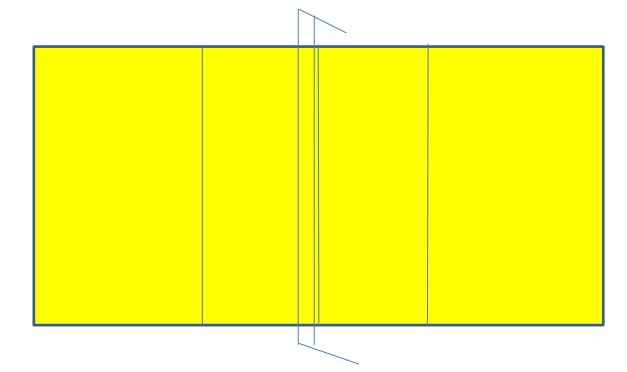 2
1
3
6
5
4
06/11/2023
تشكيلات استقبال الارسال الثلاثية
38
[Speaker Notes: شكل يمثل تشكيلة استقبال الارسال الثلاثية المعد في مركز رقم (4) مع عدم مشاركة اللاعب المتواجد في مركز رقم (2) في عملية استقبال الارسال مع تغطية اللاعب السوبر المتواجد في مركز (6) خلف اللاعب المتواجد في مركز (3) فهنا يكون قوس استقبال الارسال يتكون من اللاعبين المتواجدين في مراكز( 1- 3 -5 )]
شكل يمثل تشكيلة استقبال الارسال الثلاثية المعد في مركز رقم (4) مع عدم مشاركة اللاعب المتواجد في مركز رقم (2) في عملية استقبال الارسال مع تغطية اللاعب السوبر المتواجد في مركز (6) خلف اللاعب المتواجد في مركز (3) فهنا يكون قوس استقبال الارسال يتكون من اللاعبين المتواجدين في مراكز( 1- 3 -5 )
06/11/2023
تشكيلات استقبال الارسال الثلاثية
39
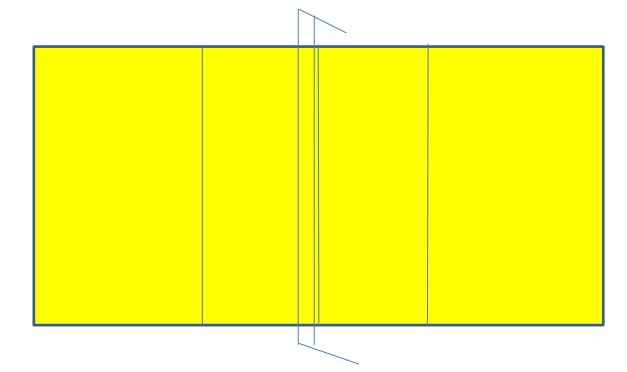 2
3
1
6
4
5
06/11/2023
تشكيلات استقبال الارسال الثلاثية
40
[Speaker Notes: شكل يمثل تشكيلة استقبال الارسال الثلاثية المعد في مركز رقم (4) مع عدم مشاركة اللاعب المتواجد في مركز رقم (2) و (5) في عملية استقبال الارسال واللاعب المتواجد في مركز (3) يكون قريب من اللاعب المتواجد في مركز (2) فهنا يكون قوس استقبال الارسال يتكون من اللاعبين المتواجدين في مراكز( 3- 1 -6 )]
شكل يمثل تشكيلة استقبال الارسال الثلاثية المعد في مركز رقم (4) مع عدم مشاركة اللاعب المتواجد في مركز رقم (2) و (5) في عملية استقبال الارسال واللاعب المتواجد في مركز (3) يكون قريب من اللاعب المتواجد في مركز (2) فهنا يكون قوس استقبال الارسال يتكون من اللاعبين المتواجدين في مراكز( 3- 1 -6 )
06/11/2023
تشكيلات استقبال الارسال الثلاثية
41
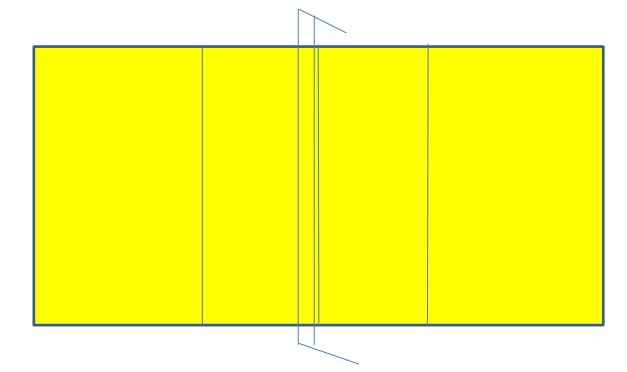 2
6
1
3
4
5
06/11/2023
تشكيلات استقبال الارسال الثلاثية
42
[Speaker Notes: شكل يمثل تشكيلة استقبال الارسال الثلاثية المعد في مركز رقم (4) مع عدم مشاركة اللاعب المتواجد في مركز رقم (5) في عملية استقبال الارسال واللاعب المتواجد في مركز (3) يكون قريب من اللاعب المتواجد في مركز (4)  مع تغطية اللاعب السوبر المتواجد في مركز رقم (6) خلف اللاعب المتواجد في مركز (1) فهنا يكون قوس استقبال الارسال يتكون من اللاعبين المتواجدين في مراكز( 2- 1 -3 )]
شكل يمثل تشكيلة استقبال الارسال الثلاثية المعد في مركز رقم (4) مع عدم مشاركة اللاعب المتواجد في مركز رقم (5) في عملية استقبال الارسال واللاعب المتواجد في مركز (3) يكون قريب من اللاعب المتواجد في مركز (4)  مع تغطية اللاعب السوبر المتواجد في مركز رقم (6) خلف اللاعب المتواجد في مركز (1) فهنا يكون قوس استقبال الارسال يتكون من اللاعبين المتواجدين في مراكز  ( 2- 1 -3 )
06/11/2023
تشكيلات استقبال الارسال الثلاثية
43
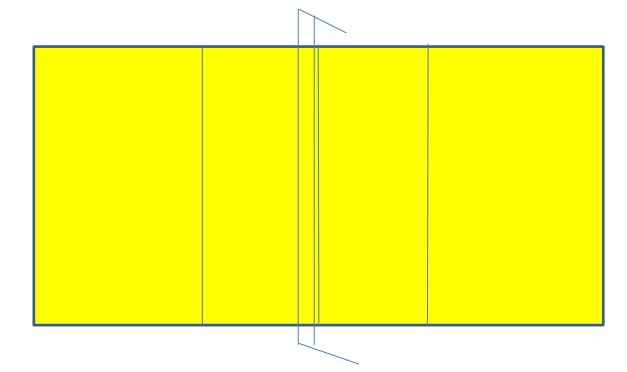 2
1
6
3
4
5
06/11/2023
تشكيلات استقبال الارسال الثلاثية
44
[Speaker Notes: شكل يمثل تشكيلة استقبال الارسال الثلاثية المعد في مركز رقم (4) مع عدم مشاركة اللاعب المتواجد في مركز رقم (5) في عملية استقبال الارسال واللاعب المتواجد في مركز (3) يكون قريب من اللاعب المتواجد في مركز (4)  مع تغطية اللاعب السوبر المتواجد في مركز رقم (1) خلف اللاعب المتواجد في مركز (2) فهنا يكون قوس استقبال الارسال يتكون من اللاعبين المتواجدين في مراكز( 2- 6 -3 )]
شكل يمثل تشكيلة استقبال الارسال الثلاثية المعد في مركز رقم (4) مع عدم مشاركة اللاعب المتواجد في مركز رقم (5) في عملية استقبال الارسال واللاعب المتواجد في مركز (3) يكون قريب من اللاعب المتواجد في مركز (4)  مع تغطية اللاعب السوبر المتواجد في مركز رقم (1) خلف اللاعب المتواجد في مركز (2) فهنا يكون قوس استقبال الارسال يتكون من اللاعبين المتواجدين في مراكز ( 2- 6 -3 )
06/11/2023
تشكيلات استقبال الارسال الثلاثية
45
انتهت المحاضرة
 شكرا لحسن الاصغاء
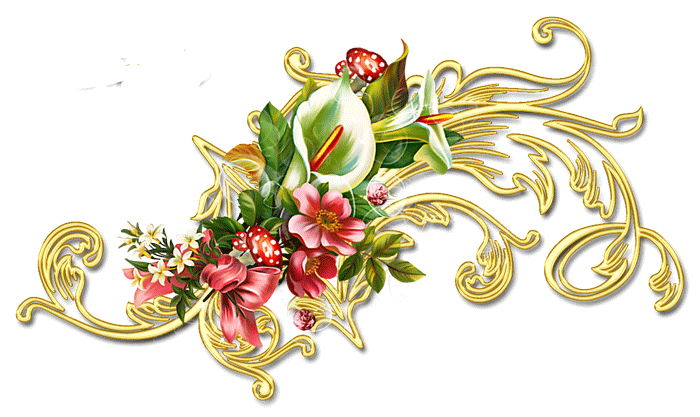 06/11/2023
تشكيلات استقبال الارسال الثلاثية
46